Hakekat Evaluasi
Oleh:
Dr. Wening Sahayu, M.Pd.
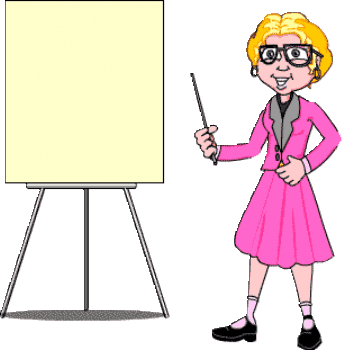 Hallo Mahasiswa !! Apa kabar? Ayo saatnya kita belajar !! Semangat ya !
Apa itu Evaluasi ?
Mengukur
Menilai
Kegiatan untuk mengetahui ukuran  baik dan buruknya sesuatu secara kualitatif
Kegiatan untuk mengetahui ukuran sesuatu dengan skala tertentu secara kuantitatif
Evaluasi adalah...
Kegiatan menilai dengan hasil pengukuran sebagai dasar penilaiannya.
Apakah anda mempunyai pengalaman dengan evaluasi ?

COBA CERITAKAN !!
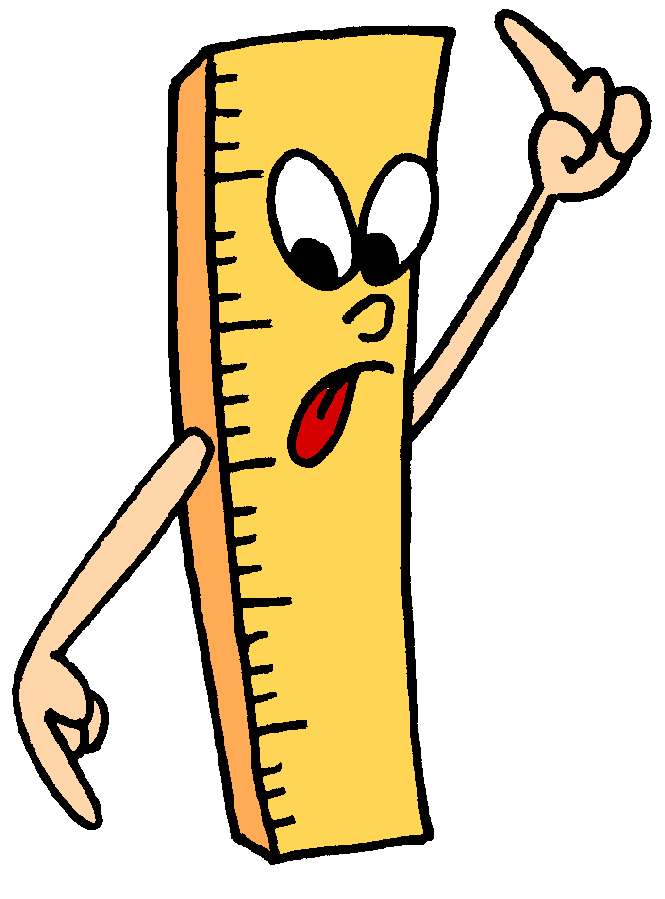 Bagaimana anda menyikapi kasus kejanggalan dalam penyelenggaraan UN (Ujian Nasioal)
Buatlah contoh kegiatan mengukur dan kegiatan menilai dalam lingkungan sehari-hari yang anda temukan! Jelaskan mengapa anda menyebut kegiatan tersebut sebagai pengukuran dan penilaian!
Pemecahan Masalah...
Paparkan pendapat anda mengenai pertanyaan di sini.